Today
Lecture 4:  Ginzburg-Landau Theory --- model and characteristic lengths
Discussion the Ginzburg-Landau theory in three parts:
Presentation of the model and derivation of the penetration length and coherence length 
Calculation of the surface energy and categorization of Type I and Type II superconductivity
Current-carrying states and phase coherence
Lecture 5:  Ginzburg-Landau theory --- surface energy and vortices
Next Tuesday
Brian Pippard (Cambridge, 1953)
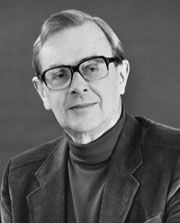 LONDON
PIPPARD
How did he get this form?
CHAMBERS expression for non-local resistivity
Range of non-locality for SC:
CLEAN
DIRTY
Non-locality:
NON-LOCAL (Pippard)
LOCAL (London)
Pippard penetration length:
Non-locality over the coherence length modifies the penetration depth depending on the impurity concentration:
LONDON
In moderately DIRTY limit
PIPPARD
In very DIRTY limit
Always in London (local) limit
Pippard coherence length and non-locality was introduced to explain the impurity-dependence of the penetration depth
We will see a similar but different coherence length emerge from the Ginzburg-Landau theory
PIPPARD SC
LONDON SC
CLEAN
DIRTY
GINZBURG – LANDAU THEORY (1950)
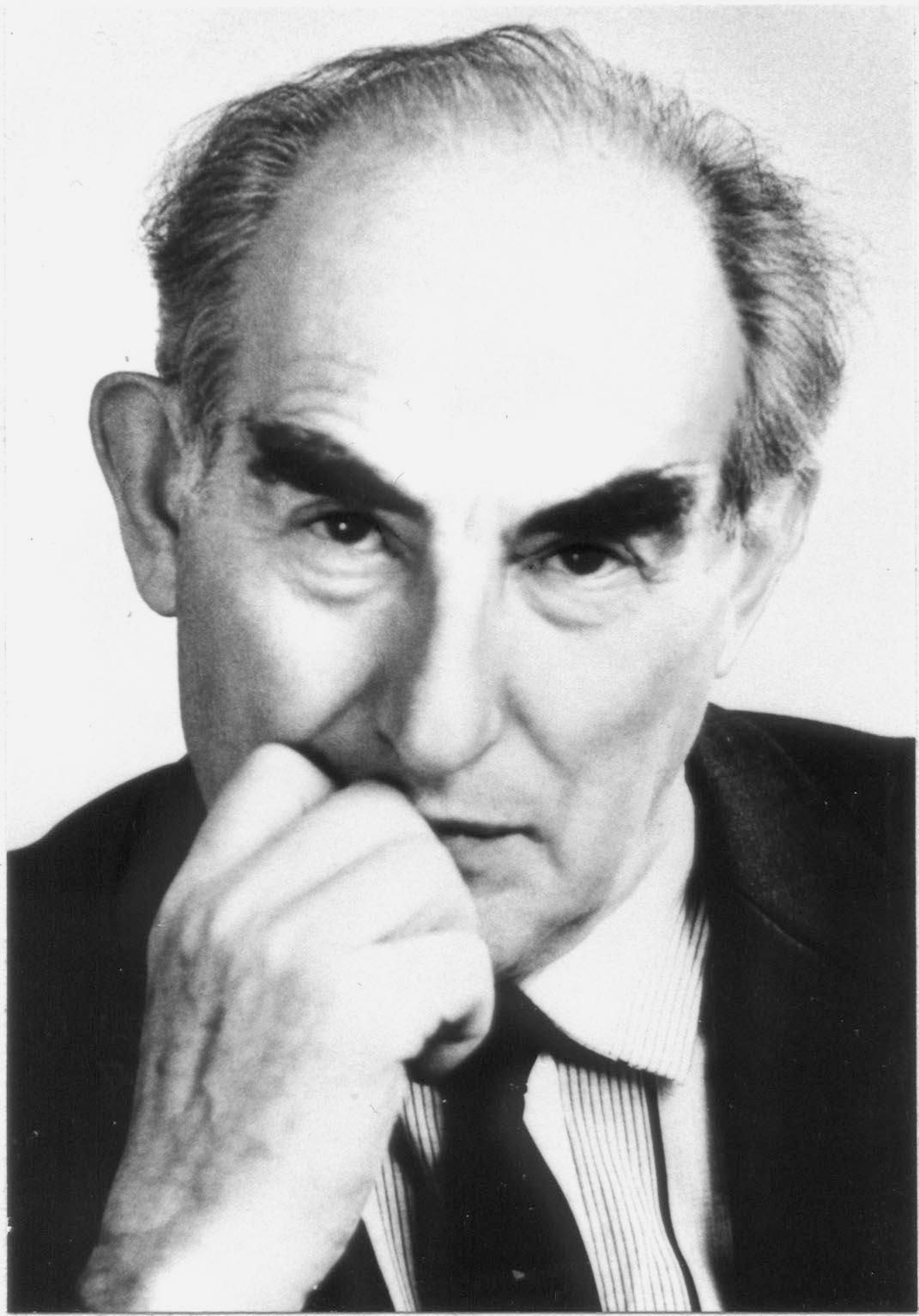 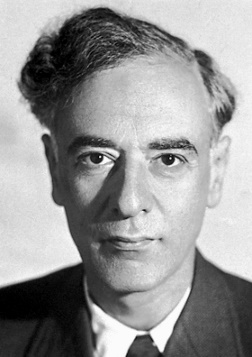 Phenomenological – allows for spatial variations of properties not  
      included in London equations (local electrodynamics)
Vitaly Ginzburg
Lev Landau
Not widely outside Russia in the early days --- thought to be too phenomenological
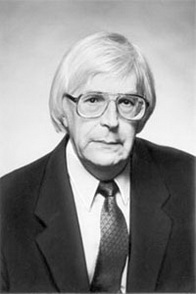 --- until ---
1959  Gorkov (using thermal Green’s functions) showed that
Lev Gorkov
BCS gap parameter which depends on qp’s
Now widely accepted and applicable to many problems
We will follow the presentation (by Ginzburg and Landau) --- not the microscopic derivation (by Gorkov)
GINZBURG – LANDAU MODEL
NORMAL STATE
SUPERCONDUCTING STATE
as before (G-C model)
“Condensation energy”
“Mexican hat potential”
NORMAL
TRANSITION
SC
MAGNETIC
With geometry effects (intermediate state):
ELECTRONIC
for
kinetic energy of pairs (supercurrent)
kinetic energy
Ginzburg-Landau Theory
Free energy:
CONDENSATION
ENERGY
KINETIC ENERGY
MAGNETIC FIELD
EXPULSION
magnetic fields
order parameter
GL differential equations:
(1)
(2)
Boundary conditions:
(sufficient to give no current flow)
G-L
deGennes
(necessary for current-carrying states)
(insulator)
(magnetic material)
(normal metal)
Notes:
(3) SPATIAL theory  – allows varying fields and currents
ISOLATED SAMPLE – no transport currents
in anticipation of BCS
Length Scales
(# pairs)
Define
using
Define natural length scale:
using
Relation to Pippard coherence length:
No reason why they should be related --- not based on the same physics
Connection via BCS theory:
Physical meaning:
Pippard :
range of non-local averaging
Ginzburg-Landau :
range of order parameter variations
Sets range for decay of order parameter (cubic term vital)
ratio of 2 lengths
CLEAN
DIRTY
BCS:
clean limit
dirty limit
Type II
Type I
Variation of Order Parameter near a surface
GL2:
GL1:
Suppression of order parameter in field